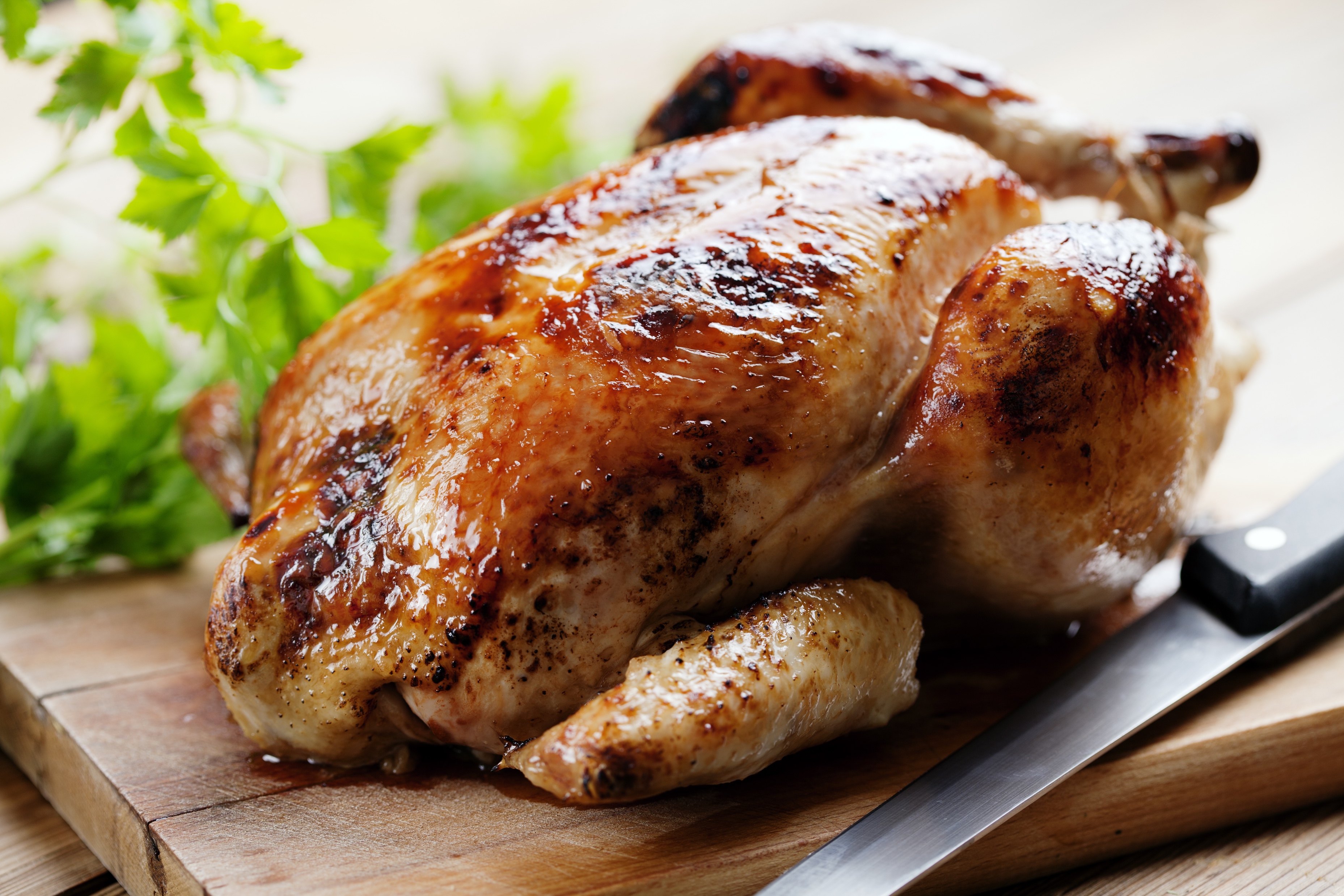 Did you know?
New Zealanders eat about 43 kilograms of chicken per capita.
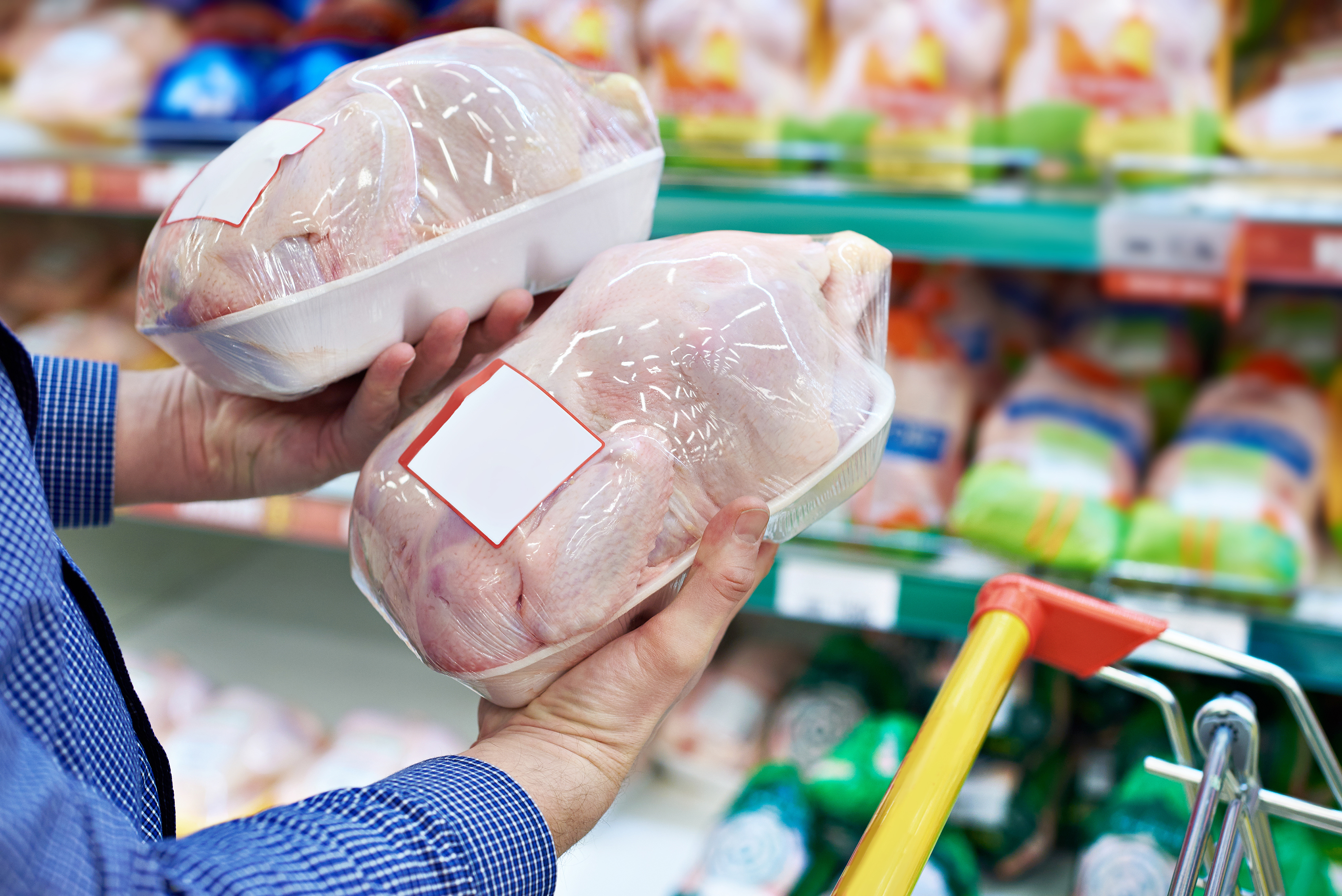 A size 12 chicken has a weight of about 1.2 kilograms.
A size 14 chicken has a weight of about 1.4 kilograms.
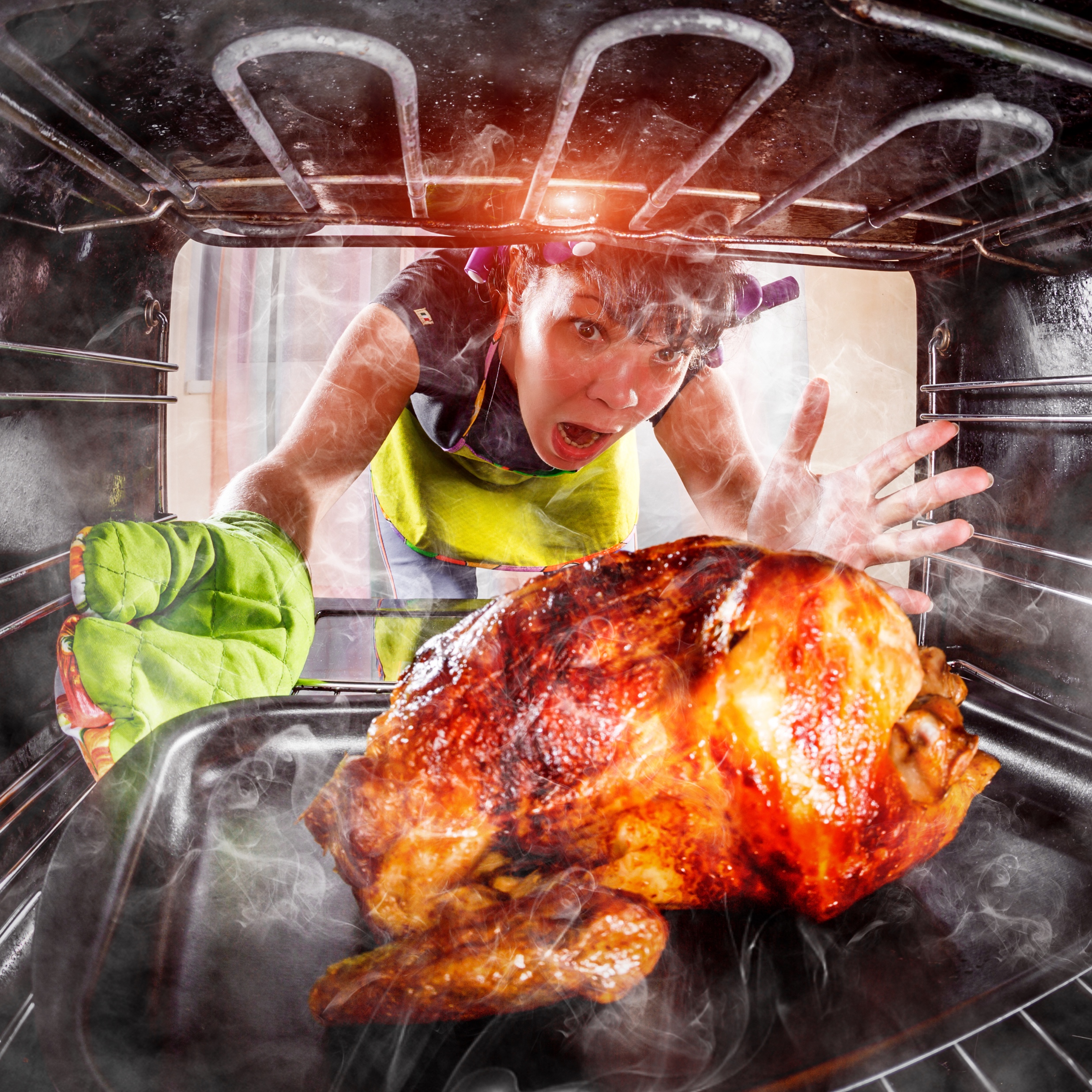 Get the timing right! Preheat the oven to 180⁰C.
Cook the chicken for 55 minutes per kilogram, plus another 20 minutes.
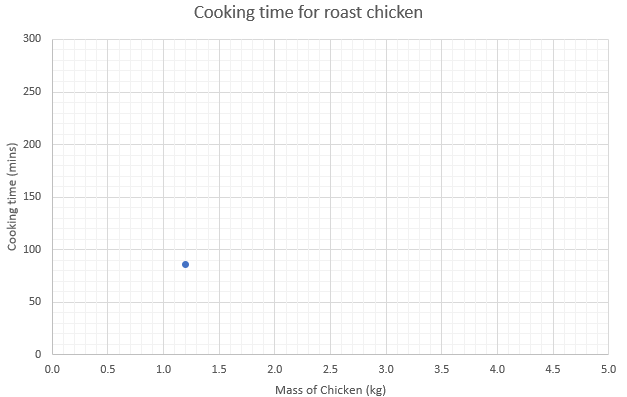 (1.2,86)
How long should you roast a size 18 chicken for?
If a chicken should be roasted for 97 minutes, what mass is the chicken?
If a chicken should be roasted for 75 minutes, what mass is the chicken?
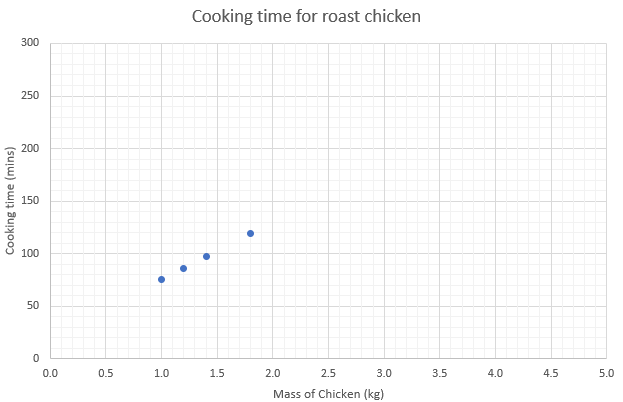 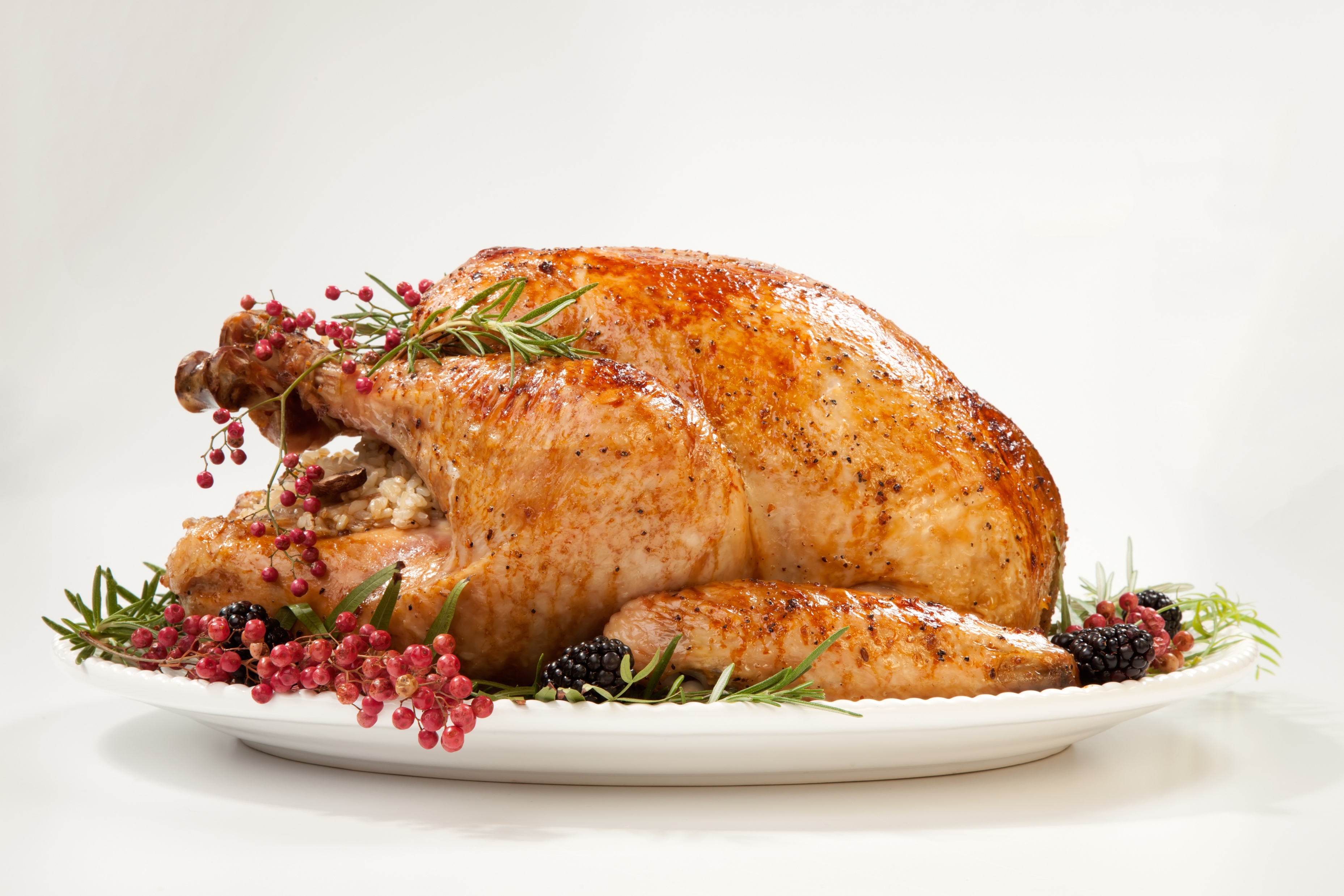 In the United States of America, it is traditional to cook a turkeyto celebrate Thanksgiving.
Commercial turkeys are much larger than chickens and have a mass of between 3.6 and 10.8 kilograms.
Here are some recommended times for stuffed turkey, roasted at 180⁰C.
Is the graph of mass and cooking time linear?
Find a rule to work out the roasting time for any mass of turkey? 
Use your rule to calculate the roasting time for a 7 kilogram turkey.

Do turkeys take less time, per kilogram, to roast than chickens?
Why might that be?
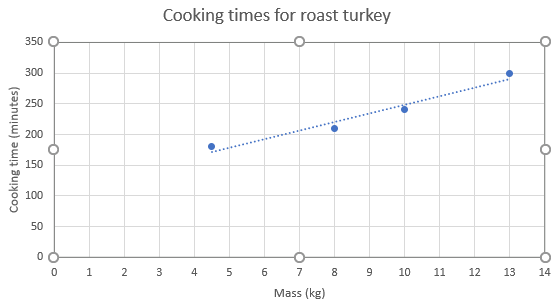 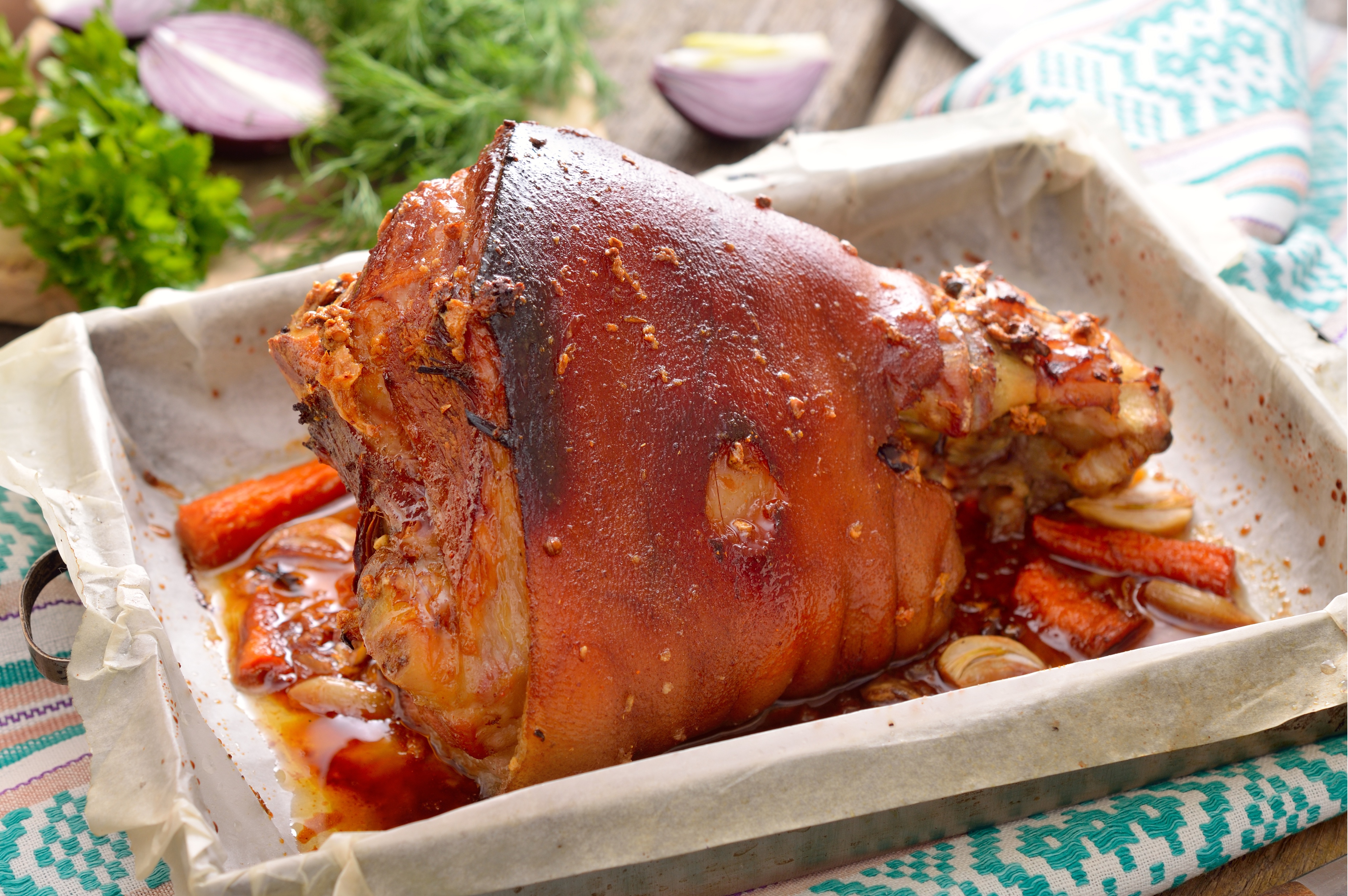 Kiwis eat about 24 kilograms of pork, per capita, each year.
Here are the recommended roasting time details for a shoulder roast.
Put in the oven for 30 minutes at a temperature of 220⁰C.
Turn the oven down to 180 ⁰C. 
Cook the roast for 20 minutes per 500 grams.
Create a graph to help people work out the roasting time for pork.
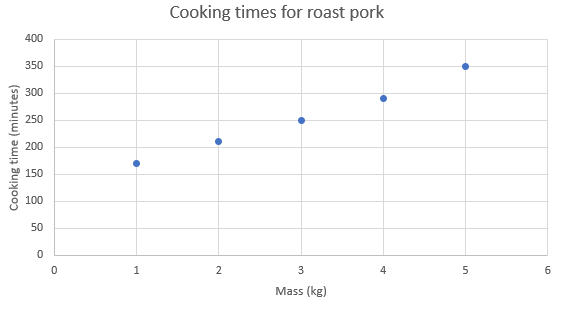